Rules of the game Tim’s Up
The game is played using a set of 40 randomly chosen name cards, known as the Deck of Fame. The Deck of Fame is used throughout all three rounds of the game. Each team gets 30 seconds to guess as many names as possible, with one player giving clues to his teammates. Players use words, sound effects and charades as they give their clues, but speech becomes more restricted as the game progresses in rounds 2 and 3. On each team's turn, one member of the team is the Cluegiver and the rest are the Guessers.

In round 1, the Cluegiver draws a name card and begins giving clues to his teammates (Guessers). Almost anything is allowed for cluegiving, but passing is not allowed. The Cluegiver can sing, hum, point, charade, give full descriptions of the person, etc. The round ends when all names have been guessed.
In round 2, the Cluegiver may give only one word for each clue, which may be repeated as often as desired. Once the word is said, only non-verbal clues (sound effects, charades) may be given. Teammates get one guess only, and passing is allowed.
In round 3, the Cluegiver may not use any words at all. Only sounds and charades may be used for each clue. Teammates get one guess only and passing is allowed.
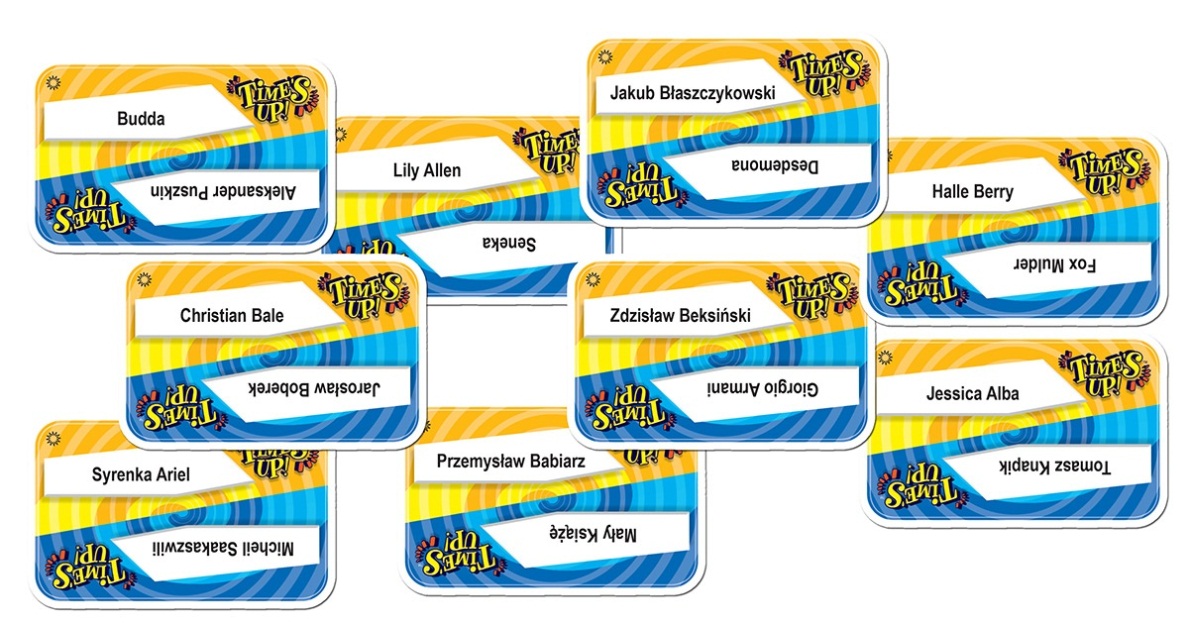 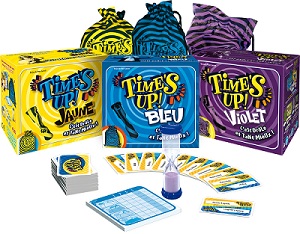 Abraham Lincoln
Bilbo the Hobbit
The Lion King
Astérix
Obélix
Iker Casillas
Napoléon
Mika
Columbo
Shakira
Justin Timberlake
Zeus
Mad Max
Tintin
Transformers
Largo Winch
Mario
Youtube
David Guetta
Pikachu
Luke Skywalker
Teenage Mutant Ninja Turtles
Twitter
Marco Polo
Barack Obama
Big Ben
Zidane
Snow white
Tinder
Mickey Mouse
Al Capone
Lego
Eddie Murphy
Star Wars
Pinocchio
Tiger Woods
Catwoman
Batman
Christian Dior
Scarface
Beyoncé
Jim Carrey
Schtroumpf
Chuck Norris
Davy Crockett
Pythagore
Hercule
The Joker
Rambo
Marion Cotillard
Dexter
Leonardo DiCaprio
Nicolas Sarkozy
Corto Maltese
Sylvester Stalone
Alice wonderland
Messi
Ronaldo
The Rolling Stones
Lou Bega
Mark Zuckerberg
Pelé
Paolo Coehlo
E.T
Bill Gates
Rihanna
Jules Verne
Marilyn Manson
WALL-E
Ali Baba
Ben Stiller
The White house
Legolas
The China wall
Candy Crush
Julia Roberts
Titeuf
The Lion King
Jules César
Superman
Pocahontas
Rafael Nadal
Hakuna matata
Tetris
Sangoku
Mariah Carey
Che Guevara
Michael Jackson
Very Bad Trip
Naruto
The Eiffel Tower
Statue of Liberty
Paranormal Activity
Call of duty
Spock
Britney Spear
Pokemon
Robinson Crusoé
Jules Ferry
Ulysse
Miley Cyrus
Olaf
Adolf Hitler
Hannibal Lecter
Popeye
Tom Cruise
Sonic
Attila
Madagascar
Madonna
Michael Jordan
Roméo & Juliette
Shéhérazade
The Voice
Assassin’s Creed
Hello Kitty
Daft Punk
Léonard De Vinci
François Hollande
Captain Jack Sparrow
Monica Belluci
Steven Spielberg
Esmeralda
Lucky Luke
Zombie
Isaac Newton
Robin Hood
Titanic
Shrek
Hulk
Captain America
Aladdin
Snoop Dogg
Jennifer Lopez
Miss world
Stromae
Rocky
Albert Einstein
Ra
Spiderman
Kung Fu Panda
La Joconde
Charmed
Dora
Peter Pan
American Pie
Star Trek
Eminem
Ramsès
X-Men
Twilight
Pac-Man
La vache qui rit
Buzz Lightyear
Nirvana
Louis Vuitton
Gladiator
One Piece
Marie Curie
Néfertiti
Homer Simpson
Gangnam Style
Snoopy
Walt Disney
Chewbacca
Santa Claus
300
Alien
The Minions
Gandalf
Elton John
Jurassic Park
Arnold Schwarzenegger
Johnny Depp
Bob Marley
Mozart
Indiana Jones
Jessica Alba
Dare Devil
Marilyn Monroe
Stephen King
Jon Snow
Michael Schumacher
Vin Diesel
Flash McQueen
Victor Hugo
Selena Gomez
Zlatan Ibrahimovic
Jet Li
AC/DC
George Clooney
Angela Merkel
The Walking dead
Gengis Khan
Dalaï-Lama
Robocop
Oussama Ben Laden
Ho Chi Minh
Shakespeare
Elvis Presley
Joseph Staline
George W.Bush
Fidel Castro
Vladimir Poutine
Lady Diana
Gandhi
Nelson Mandela
Victor Hugo
Confucius
Pablo Picasso
Athena
Avatar
Iron Man
Deadpool
Chun Li
Albator
Barbie
Death note
Donald Duck
Dumbo
Frozen
Tomb Rider
Street Fighters
Chucky
Wolverine
Donald Trump
Buddha
DragonBall Z
Bruce Willis
Sherlock Holmes
Mulan
Elvis Presley
Paris Hilton
Louis Paster
Martin Luther
Karl Marx
Lady Gaga
Aristote
Ludwig van Beethoven
Jules César
Voltaire
Bambi
Cinderella
Alexandre le Grand
John Dalton
The Jungle Book
Tarzan
Inspector Gadget
Ratatouille
Prince of Persia
Dr. Flubber
Zorro
Captain Hook
Green Arrow
A Ninja
A Samurai
Ariel
Rapunzel
Woody
Tom Cruise
Hadès
Rayman (game)
Ronaldinho
Usain Bolt
Brad Pitt
Yann Solo
Larry Page [Google]
Thor
Jackie Chan
The Mask
Aung San Suu Kyi
David Cameron (UK)
Robin Williams
Hillary Clinton
Tom Hanks
Poséidon
Michelle Obama
Princess Leila
Julia Roberts
Kurt Cobain
Cupidon
Zombie
The Minautore
Soldier Ryan
Queen Elizabeth II
Ben Aflleck
Bruce Lee
George Clooney
Avenger
Will Smith
Madonna
Taylor Swift
Titan
Céline Dion
Terminator
Duke Nuken
Harry Potter
Robert De Niro
Kim Jong Un
Ariane
Clint Eastwood
Lalou (the fifth Element)
Morgan Freeman
Werewolf
SIMS
Angelina Jolie
Aretha Franklin
David Beckham
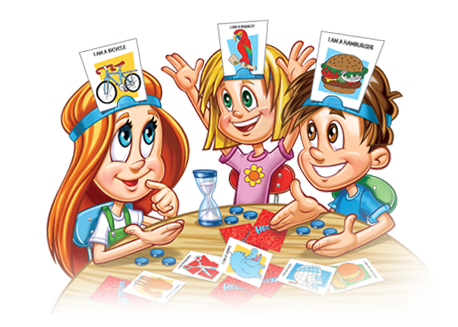 HEDBANZ
Object of the Game
The first player to get rid of all of his or her chips wins!
Play
The youngest participant takes the first turn.  Then play passes to the left.
When it’s your turn, just flip over the timer and ask each of the players a question that will help you figure out what the picture is on your head.  
Once you’ve asked each player a question, simply begin another round and then another.
The question cards provide examples of the types of questions that you could ask to help you figure out what the picture is on your head.  No one has to follow the sample questions exactly, but players are not allowed to ask, “What am I?”.  However they may ask, “Am I a…?”
If you guess the picture before the timer runs out, simply take another card and put it behind your headband. Continue to ask questions until the timer runs out.  For each picture that is guessed correctly, you simply put one of your chips into the “bank”, signaling the end of your turn.
Players are always free to give up guessing at any point during their turn.  But if that player does give up, they must take a chip from the bank!
Set Up
Place each of the cards face down in the middle of the playing area.
Each player then takes a headband and adjusts it around his or her head. If you don’t have headbands, just use “post it”.  
Deal out one card, facedown, to each participant.  Players then place each card into the clip of his or her headband (or “post it”).  Be sure not to look at it as you put it in the headband!  All other players must be able to see the picture.
Each player gets three chips, to be handed out by dealer.  Any leftover chips become the “bank”‘s property.
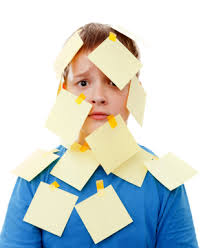 “Post it”
Happy families – Rules of the game
From 2 to 4 players. 
The idea of the game is to collect whole families. The dealer deals 6 cards to each player (8 each for 2 players). The remaining cards are placed face down to form a stock. The player to dealer's left starts. A turn consists of asking a specific player for a specific card from a family. For example, if it is my turn I might say: 'Mary, Blue family: please, can I have the mother? The player who asks must already hold at least one card of the requested family, so I must hold at least one card from the blue family to say this. If the player who was asked (Mary) has the right card in her deck (the mother from the Blue family in this case), she must give it to the player who asked for it. That player then gets another turn and may again ask any player for any card already held by the asker. If the person asked does not have the right card, she says “pick a card!”. The asker must then draw the top card of the undealt stock. If the drawn card is the one asked for, the asker shows it and says “lucky dip” and gets another turn. If the drawn card is not the one asked for, the asker keeps it, but the turn now passes to the next player. As soon as a player collects a book of 4 (6) cards of the same family, he must say “happy family”. The cards must be shown and then placed face down. The game continues until either someone has no cards left in hands or the stock runs out. The winner is the player who then has the most families.
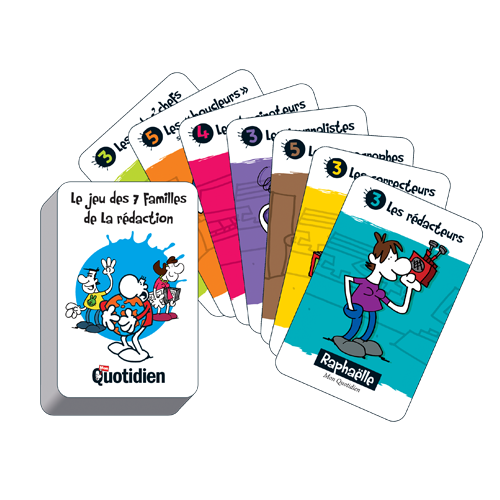 Start Up Rules
All cards in the deck (minus jokers) are dealt out clockwise, one at a time, starting with the Asshole (loser of the last game.)

Object of the Game
The object of the game is to get rid of all your cards before anyone else, the first one to do so is President. The last person to do so is labeled the Asshole.

General Gameplay
The order of cards from lowest to highest is 4, 5, 6, 7, 8, 9, 10, J, Q, K, A, with 2 and 3 being special cards. The suite of the card does not matter in this game. A pair of any kind is higher than a single (so two 3's is higher than a single ace), any triple higher than any double, etc. Four of a kind will clear the round.

Roles in the Game
President The last person who won is the President. This means that you will get to give your worst card to the Asshole in exchange for their best. You may also make anyone drink at anytime for anything you want to. Depending on the rules you may have to win a certain number of games before you can become the official President.

Asshole You where the last person with cards in the previous round. This means you must deal, clear the cards, as well forfeit your best card to the President in exchange for their worst.
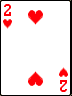 This card is a clear, no matter what is played this card clears the round and the person who uses it goes again with a fresh round.
This is a wild card or two 3's played is a clear. A player may choose its value to be anything except a 2. Note that this card DOES NOT take the place of a natural card (to skip a player or count towards the completing of a number set.)
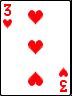 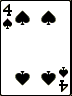 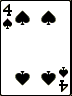 If player A play the card “7” (Or any other card expet « 2 »), player B can play the same number and skip player C.